Introduction to World War I
WWI is about…rising tensions and conflict in Europe.
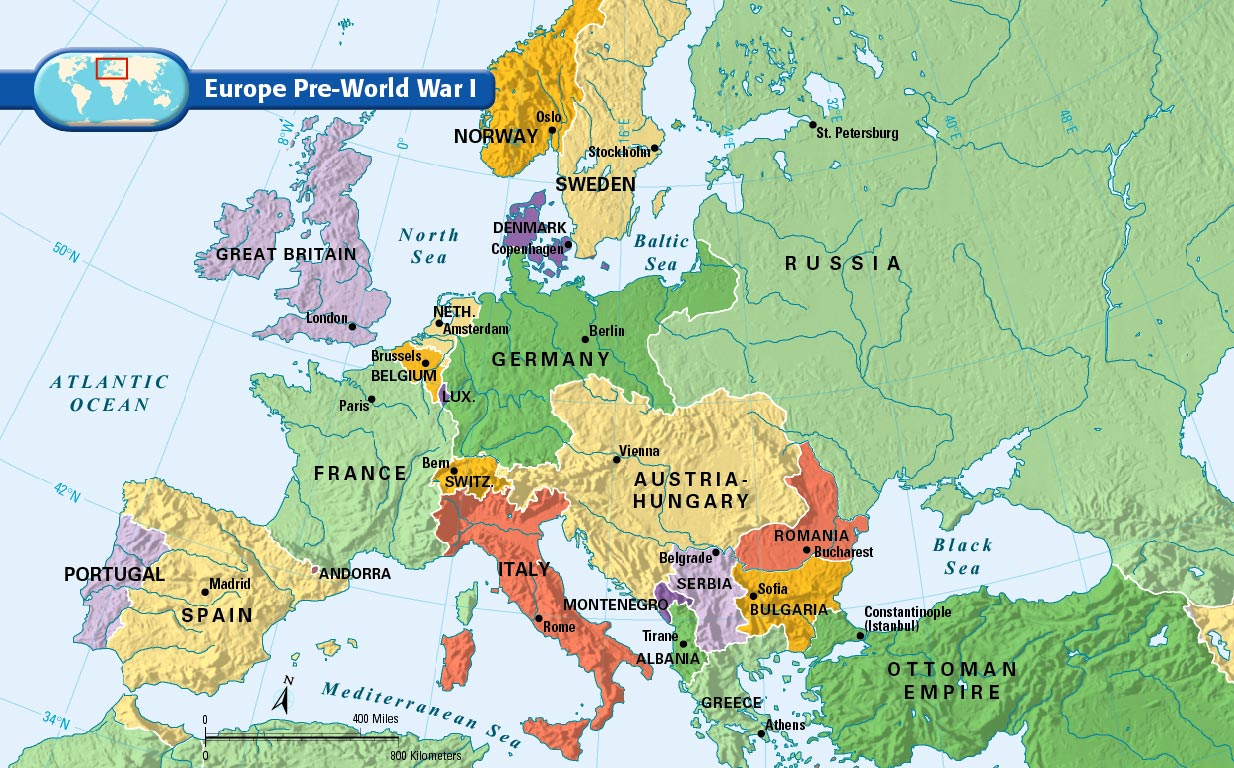 Key Terms
Alliances – Groups of nations that promise to support each other.  
Propaganda – Utilizing media outlets to support government policies and programs (Gov’t Advertising)
Total War – War in which all of  a countries political, social and economic resources are dedicated to the war effort.  
Aggression – Using violent and assertive actions  to achieve national goals.  
Ultimatum – a demand accompanied by a threat to inflict some penalty if the demand is not met.  
Militarism – Using a powerful military to achieve national goals, glorifying the military.
Rising Tensions Cause WWI
M - Militarism
A - Alliances
I - Imperialism
N - Nationalism
Militarism – Glorification of the miliatry
Examples:
Bismarck – “Blood and Iron”
 Russian “Mobilization”
Security Dilemma Arms Race in Europe
Militarism leads to more powerful military and greater potential for violent conflict.
Alliances – Groups of nations that band together for common benefit.
Major Powers in Europe are Divided
Examples:
Triple Alliance – Germany, Austria, Italy
Triple Entente – Bound Britain, Russia and France

Alliances lead to war by involving more countries in disputes and increasing TENSION.  Germany declares war on RUSSIA AND FRANCE.
Imperialism – When a stronger country takes over a weaker country.
Examples:
Scramble for Africa – Berlin Conference
Spheres of Influence in China – Opium Wars
British in India – “Crown Jewel”

LEADS TO WAR..it creates competition over colonies which leads to conflict.  The increases in POWER AND WEALTH INCREASE TENSION
Nationalism – Deep feelings of pride in one's nation.
Examples:
Nationalism is used to UNITE Italy and Germany.
Nationalism leads to the BREAKUP of the Ottoman Empire and Austria-Hungary (ethnic tensions)

Nationalism leads to competition in W. Europe, increases tension and creates conflict.
The Spark that caused the war
Archduke Franz Ferdinand and his Wife are Assassinated
Shooter – Gavrilo Princip
Serbian – Member of the Black Hand Society
Problems in the Balkans
Balkans are the “Powder Keg” of Europe
Breakup of Ottoman Empire
SERBIA – Intense Nationalism
Timeline of Events
CENTRAL POWERS
ALLIED POWERS
Germany
Austria-Hungary

Joined Later By
Bulgaria
Ottomans
Russia
France
Great Britain

Joined Later By
Italy (From Central)
Japan
The End of World War I
US INVOLVEMENT begins with GERMAN AGGRESSION
TWO FRONT WAR
Western Front (France)
“Bloody Stalemate”
Trench Warfare
Eastern Front (German/Russian Border)
Russian supply lines are SLOW
Russia’s strength is its SIZE
GERMAN AGGRESSION
A)  Unrestricted Submarine Warfare 
Germans sink US “Lusitania”

B) Zimmerman Telegram
Intercepted Message from Germany to Mexico asking for help
Eastern Front
New Weapons of WWI
Poison Gas
Machine Guns
Tanks
Submarines
Russia Withdraws
Civil unrest in Russia forces them to withdraw (Russian Revolution)
Germany and Russia signed Treaty of Brest-Litovsk (Ends War) – END OF EASTERN FRONT
Central Powers Collapse (Triple Alliance)
German Troops are TIRED  Allied troops are FRESH (Thanks to US Troops)
Bulgarians and Ottomans Surrender (give up)
Revolution in Austria-Hungary
Germany Loses
German troops Mutinied (quit)
Germany and France signed an Armistice (Cease Fire)
Legacy of the War
8.5 Million Dead
21 Million Wounded
Severe Economic Strain
Tense Relationships (total war)
The Treaty of Versailles
The Big Four
Woodrow Wilson – US
Georges Clemenceau – France
David Lloyd George – Great Britain
Vittorio Orlando - Italy
Major Provisions -Treaty of Versailles (Signed June 28, 1919)
1. Punished Germany
Article 231 – “War Guilt Clause” (Sole responsibility)
Forced to REPARATIONS (Payments for damage in war)
Military Restrictions
Germany Loses Territory 
Alsace Lorraine and Saar Basin to France
Poland Created
2. Creates a League of Nations
3. Map of Europe is Redrawn
New Nations better reflect ethnic groups
Based on the principle of SELF DETERMINATION (right to rule your own nation)
US President Woodrow Wilsons 14 Points
Goal – Achieve a just and lasting peace in Europe
Create a General Association of Nations
Change Borders and Create New Nations
End Secret Treaties
Free Trade
DOESN’T WORK – France and Britain want MORE (to the VICTOR go the SPOILS)
New Map of Europe
Problems with the Treaty
US Rejected Treaty
US is not in the League of Nations
Mandated (Colonial) Territories wanted Independence
Germany – Angry for taking FULL blame
Japan/Italy – Feel slighted because they didn’t get anything.
New Nations are Created
Austria
Hungary
Czechoslovakia
Yugoslavia
Turkey
Romania
Poland

Territories in the Middle East go back to Britain and France
TOTAL WAR
A Total War
Total War – All of a nation’s resources are dedicated to the war effort. 
Rationing – Limited the amounts of war goods that could be bought
Suppressed – held down, all anti-war activity was banned
Restrain – Hold Back
Belligerent – Warlike, Aggressive
Marshaled – Arranged, Put in order
Conscription – Forced to join
Incitement – To encourage
Compulsory – Forced
Unprecedented – Never before
Dissident – Speaks out against the government
Propaganda – Advertising to spread ideas
Censorship – Government regulation of media
Embittered – Made angry/upset
Diplomacy – Political interactions other than war
Competency – Ability, Capable
Innovation – Invention or advancement
REVIEW
Key Terms
Aggression – Using violent and assertive actions  to achieve national goals.  
Alliances – Groups of nations that promise to support each other.  
Armistice –Cease Fire
Balance of Power – Even distribution of power between European countries leads to PEACE
Blood and Iron – Bismarck’s policy to Unite Germany through war and sacrifice.
Congress of Vienna – Meeting of European powers in 1814-1815 to create peace in Europe by establishing a balance of power.  
Militarism – Using a powerful military to achieve national goals, glorifying the military.  
Multi-National Empire – Empire comprised of Multiple ethnicities and nationalities (i.e. Ottoman, Austria-Hungary)
Nationalism - Feeling of strong loyalty and pride to one’s country and culture.  
“Powder Keg” of Europe – Description of the volatility of the Ottoman empires NATIONALISTIC TENSIONS
Propaganda – Utilizing media outlets to support government policies and programs (Gov’t Advertising)
Realpolitik – Realistic politics aimed at growing the economy and military
Self Determination – People have a right to rule their own nations
Total War – War in which all of  a countries political, social and economic resources are dedicated to the war effort.  
Ultimatum – a demand accompanied by a threat to inflict some penalty if the demand is not met.  
Unrestricted Submarine Warfare – German wartime policy to blockade all shipments to Britain
Xenophobia: Intense fear or dislike of people from another country.
What are the common bonds people in a NATION share?
Borders, Government, Language, Religion, Culture
What regions were UNITED using nationalism?
Germany, Italy
What empires were DIVIDED by nationalism?
Austria-Hungary, Ottoman Empire
What were the goals of Otto Von Bismarck’s “Blood and Iron” policy?
Build German Military
Unite Germany through War
Realpolitik – Realistic politics
State over Individual
What problems arise in a Multinational Empire?
Ethnic Tensions, Nationalistic Rivalries, Group over Nation
What role did Geography play in WWI conflicts?
Ottoman Empire – Strategic Location
Suez Canal, Med. Sea, Indian Ocean
Competition for colonies in Middle East as Empire breaks up
Why is nationalism such an important force in Europe?
Many nations, close together, shared borders
What are the MAIN causes of WWI?
Militarism, Alliances, Imperialism, Nationalism
How did the Assassination of Archduke Franz Ferdinand lead to WWI?
Austria Hungary Issues Ultimatum  Russia Mobilizes troops  AH declares war on Serbia  Germany declares war on France and Russia
What were the most significant turning points of WWI?
US Involvement (Unrestricted Submarine Warfare, Zimmerman Telegram)
Russia Backs Out – Treaty of Brest-Litovsk
Revolt in Austria Hungary
Breakup of Ottoman Empire
What were the major alliances formed in WWI?
Central Powers: Germany, Austria-Hungary, Ottomans, (ITALY)
Allied Powers: France, Russia, Britain, (US), (Italy)
What were the major provisions of the Treaty of Versailles?
What were the major provisions of the Treaty of Versailles?
1. Punished Germany: REPARATIONS, Military Restrictions, Loss of territory
2. Creates a League of Nations
3. Map of Europe is Redrawn-NEW NATIONS
What were the major problems of the Treaty of Versailles?
US Rejected Treaty
US is not in the League of Nations
Mandated (Colonial) Territories wanted Independence
Germany – Angry for taking FULL blame
Japan/Italy – Feel slighted because they didn’t get anything.
How did the map of Europe change as a result of WWI?
NEW NATIONS: Austria, Hungary, Czechoslovakia, Yugoslavia, Turkey, Romania, Poland